工程倫理
南台汙染源勘查
班級:自控三甲
組別:穹頂之下第五組
組員:李秉軒 4A212077           劉博源 4A212057         林子耀 4A212077指導老師 : 林聰益 老師
看似美好的校園環境卻暗藏汙染因子??
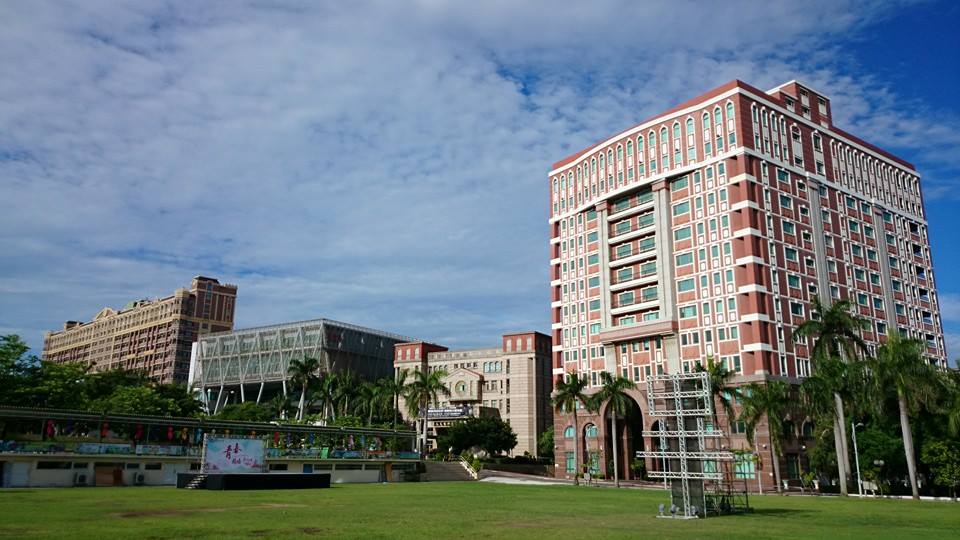 校園污染物危機四伏
到底有多可怕的污染物潛藏在你的周遭?
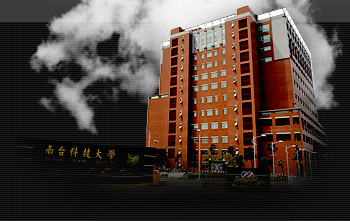 汙染源
從哪裡來?
校園內避之唯恐不及的廢氣
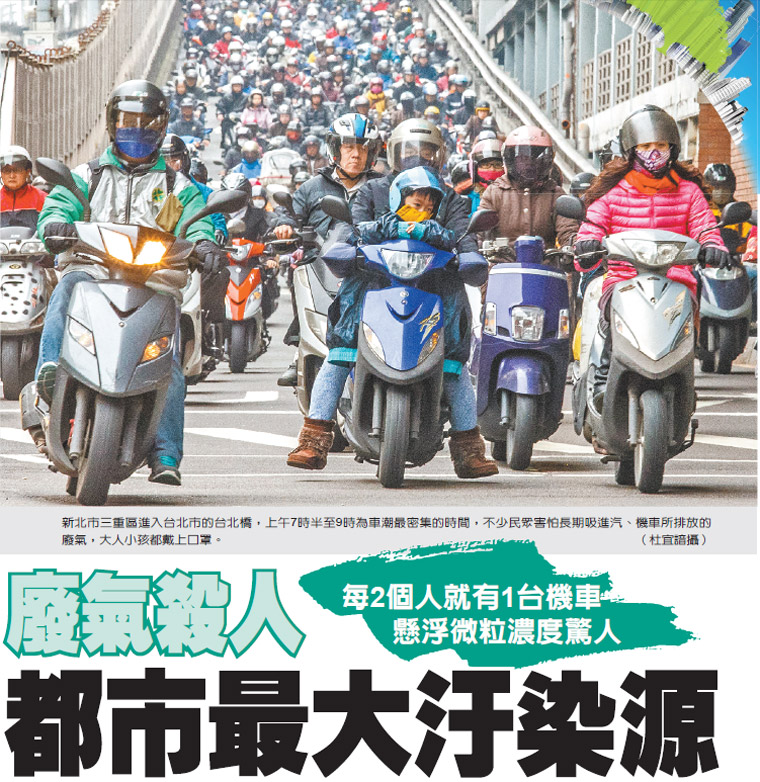 南台科技大學停車場，因為升上了大學，滿18歲都會期待著考駕照相對下來的也就是騎車上課，對於南台停車場，目前種共有5處，S棟地下室、S棟外側、R棟以及樹林停車場，對於要騎車上課的學生更是方便，可是相對下來帶來的就是空氣污染及噪音汙染，空氣汙染因為汽機車排放的廢氣而汙染，噪音則是因為有些學生的改排氣管就是為了大聲而讓附近居民感到困擾
聚沙也能成塔，成塔前塵土的飛揚
南台科技大學大門及I棟的重建工程，這兩個工程雖然只是暫時性汙染源，但且因為不是馬上就能建構好的建築物，起碼也要花上個1年至2年的時間，在工地施工期間不但使塵土飛揚，工具機施工的聲音太大也會影響學生上課的品質。
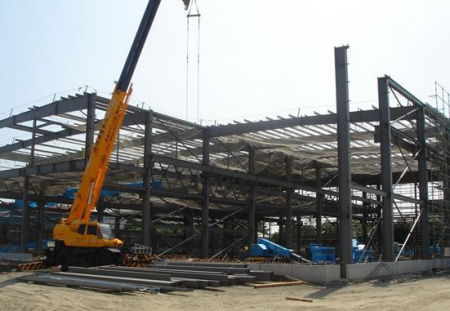 周遭環境的危害-工廠、科技園區
台南縣永康市台南、南台科大學生連日投訴
，指責永康市統一公司的飼料工廠排放惡臭，
害他們期末考失常，部分暑修學生說，惡臭不除
，已嚴重影響學生上課情緒及學習品質。學生還
質疑環保單位是不是「不敢取締統一企業」。
南縣環保局稽查科長林界宏說，上周期末考期間
，一天內曾接獲數十封投訴，稽查員立即趕到場
，他也去學生投訴的地點追查，確實聞到陣陣異味，雖因夜間難以確認異味來源，但以風向與地理位置推斷，應是來自統一公司。環保局已與業者溝通要求改善，並擇日檢驗工廠相關環保設施，絕非放任不管。
統一企業公共事務室經理吳旭慧表示，統一相關廠區的「臭味指數」，都在環保標準的1000單位以內，目前自我檢測與外送中山大學檢測結果，都在法規範圍內。但因近日天氣太熱，氣溫太高，異味難以控制，會考慮民眾感受，持續改善，除裝過濾器，近日再加上臭氧除臭，希望鄉親諒解。
永康區工廠偷排廢水
臺南市後壁區、仁德區、永康區、新市區4處營建工地未依規定提報逕流廢水污染削減計畫，亦未設置污水處理設備，臺南市環保局今(11)日啟動環檢警聯合稽查行動，兵分4路查獲違規事證，均依違反水污染防治法開單告發，每件最高可處600萬元罰鍰。
　    環保局表示，今天的查緝行動出動10名環保稽查人員會同保安警察第七總隊8名警員，分組前往後壁區的農業設施工程、仁德區的廠房建築工程、永康區教育中心建築工程及新市區的宿舍建築工地稽查。4家廠商均未提出工地逕流廢水污染削減計畫，且未設置污水處理設備，稽查人員完成蒐證後分別開單告發。
自遠方來的污染源
高雄興達港火力發電廠，以燃煤為燃料的發電廠其排放的廢氣受季風影響可擴散至周邊縣市。
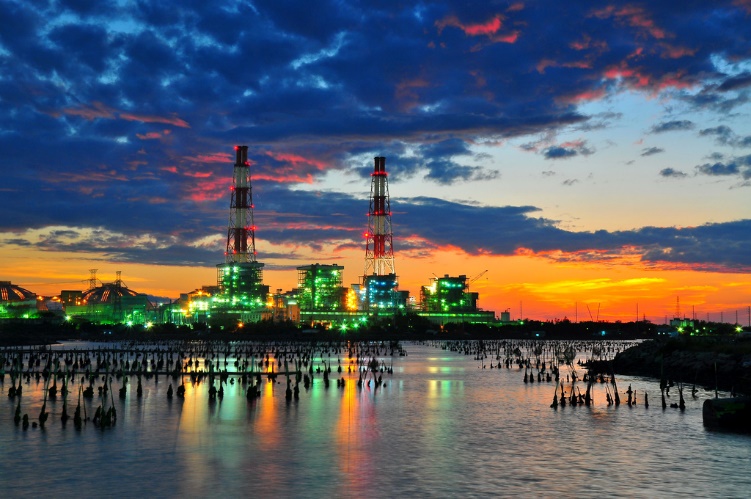 燒不完的劇毒
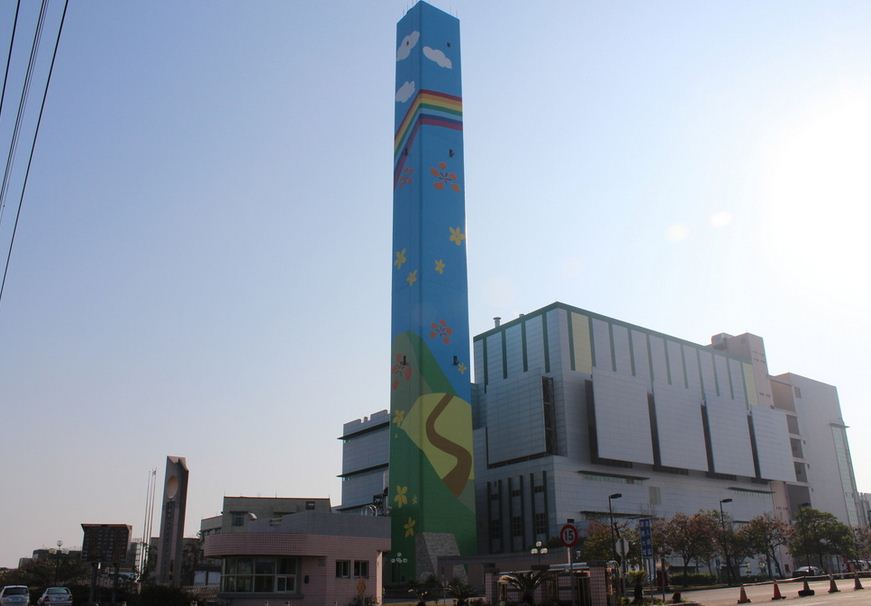 台南市永康焚化爐，經燃燒處理大量垃圾後雖經過廢氣處理，但依舊還是有帶有毒性的氣體散佈在場周邊，當垃圾不減量，毒性氣體持續累積，慢慢將擴散至遠方。
針對以上危及校園的污染物，難道只能放縱其影響你的生活?
視情況減少使用機車減少怠速的動作校園推廣電動機車
根除校園機車廢氣
降低塵土飛楊發生率
大樓外加裝防塵罩
在有可能排放廢水的川渠放置即時水質檢測裝置
拒絕廢水的污染
開採天然氣等替代能源針對廢氣做清潔處裡
將落後的火力發電廠
減少焚化爐運作的機會
提倡垃圾減量，分類回收尋找垃圾再利用之可行方式
不做不會怎樣，做了會很不一樣